PECES
Reino: AnimaliaSubreino: EumetazoaFilo: ChordataSubfilo: Vertebrata
Superclase: Agnatha (sin mandíbula)
Superclase: Gnathostomata (mandibulados)
Clases: Chondrichthyes (PECES CARTILAGINOSOS) por ejemplo el tiburón o raya 
Clase: Osteichthyes (PECES OSEOS), que abarca a la mayoría de especies.
La reproducción es variable en función del tipo de pez. 
ovovivíparos 
ovíparas
vivíparos 
fecundación es interna y externa
CARACTERISTICAS
Óseos y cartilaginosos (mas primitivos)
Agua dulce y salada
Tamaño variable
Poseen escamas, no poseen parpados
No pueden controlar su temperatura corporal
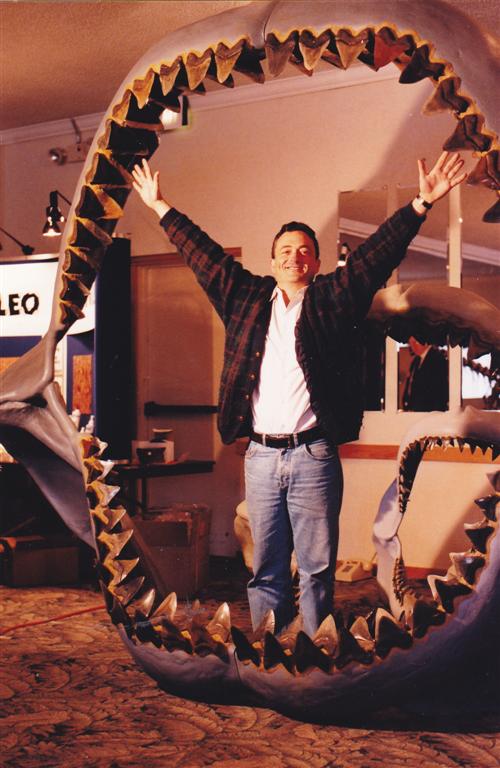 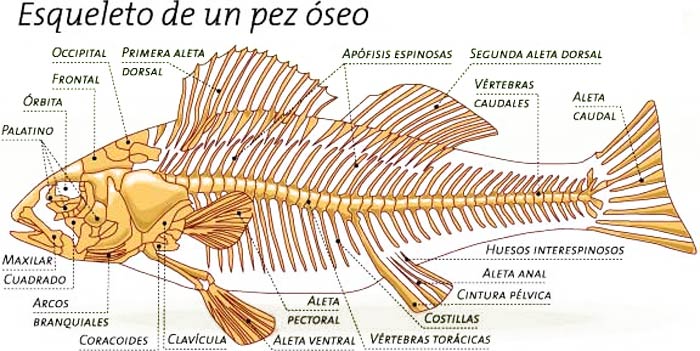 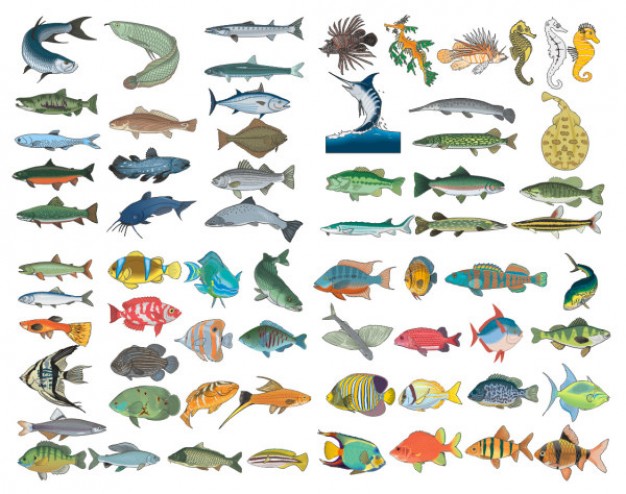 CARACTERISTICAS
Cuerpos hidrodinámicos (aplanados lateralmente)
Extremidades transformadas en aletas
Órganos sexuales internos
Vejiga natatoria
Branquias
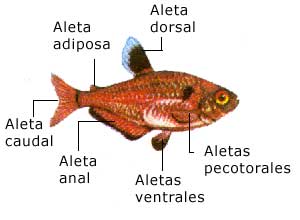 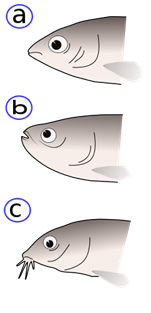 Posiciones de la boca en los peces:
(a) - Terminal,
(b) - Superior,
(c) - Subterminal, inferior
Carcharodon carcharias: Tiburón blanco
Sphyrna mokarran: Tiburón martillo gigante
 Manta birostris: Mantarraya o manta gigante

Poecilia reticulata: Guppy
Peterophyllum scalare: Pez ángel (agua dulce)
Xiphias gladius: Pez espada